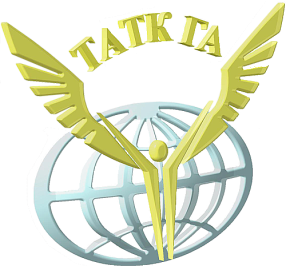 ЦК КТЭЛА
Препдаватель Крутов Д. В.
ВВЕДЕНИЕ
Занятие №1. 
Введение.
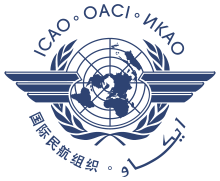 Топливная безопасность
УЧЕБНЫЕ ВОПРОСЫ:
1.	Общие сведения.
2.	Связи и характеристики основных элементов измере-ния (физическая величина).
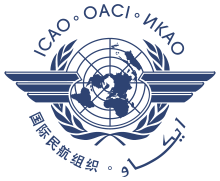 Топливная безопасность
Основные положения дисциплины «Топливная безопасность» определены в Решении EASA Decision № 2003/11/RM, вносящем поправки в сборники Еврокомиссии Part-M, Part-145 и Part-66.
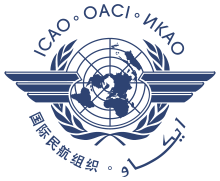 В Решении определена необходимость изуче-ния «Топливной безопасности» (Fuel Tank Safety и Fuel Tank Flammability Reduction).
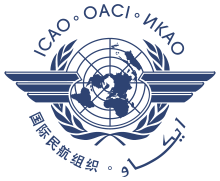 ОСНОВНЫЕ ОРГАНИЗАЦИИ И РУКОВОДЯЩИЕ ДОКУМЕНТЫ
AD
Airworthiness Directives 
Директивы летной годности (США)
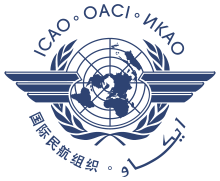 ALI
Airworthiness Limitation Instructions
Инструкции об ограничении летной годности ВС (Европа, США)
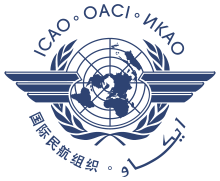 AMM
Aircraft Maintenance Manual
Руководство по технической эксплуатации ВС (Европа, США)
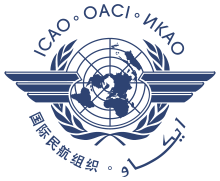 ARAC
Aviation Rulemaking Advisory Committee
Комитет по наблюдению за принятием авиа-ционных правил (США)
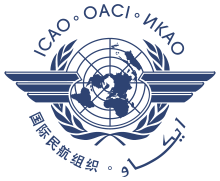 ATA 
Air Transport Association
Ассоциация воздушного транспорта (междуна-родная организация)
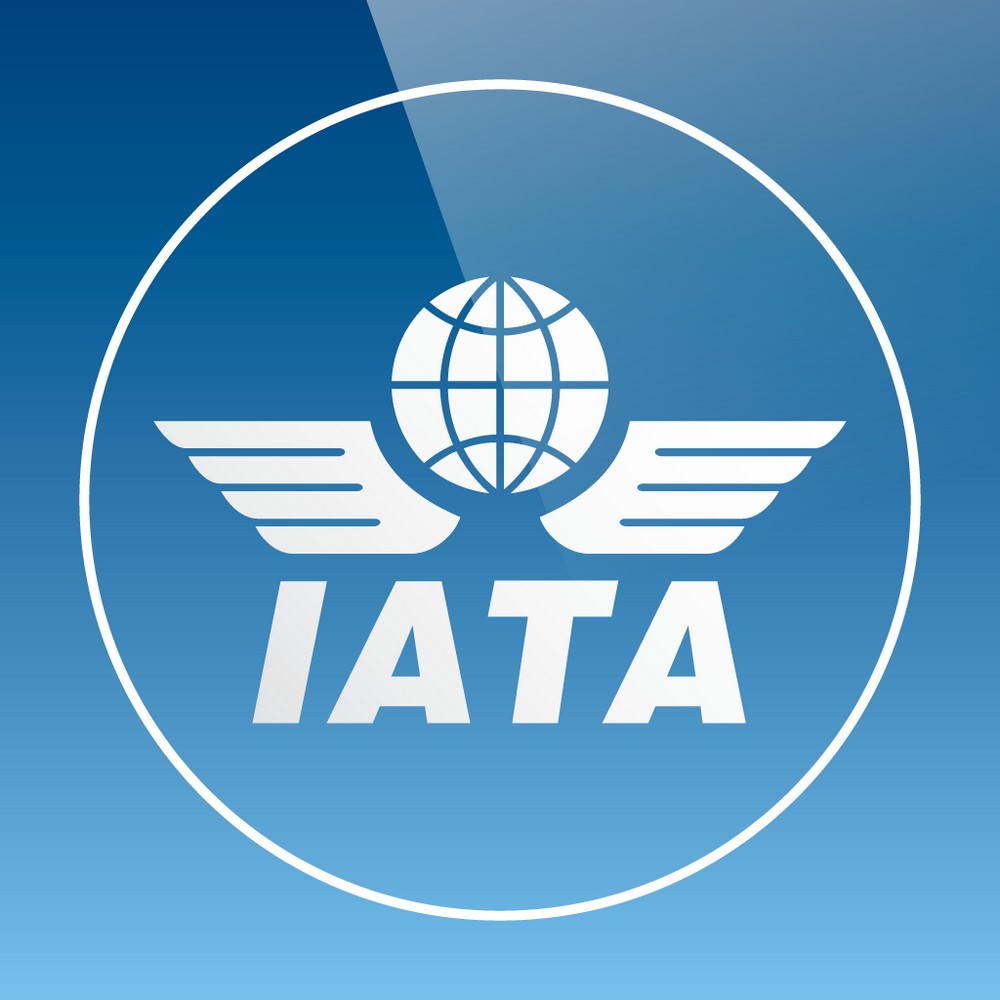 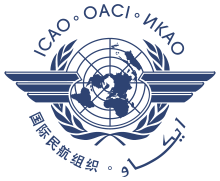 CDCCL
Critical Design Configuration Control Limita-tions
Предельные ограничения конструктивных воз-можностей ВС (США)
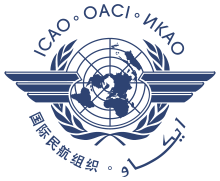 CMR 
Certification Maintenance Requirements 
Требования к сертификации процесса ТО ВС (Европа)
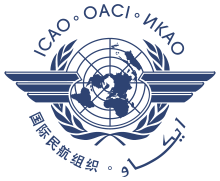 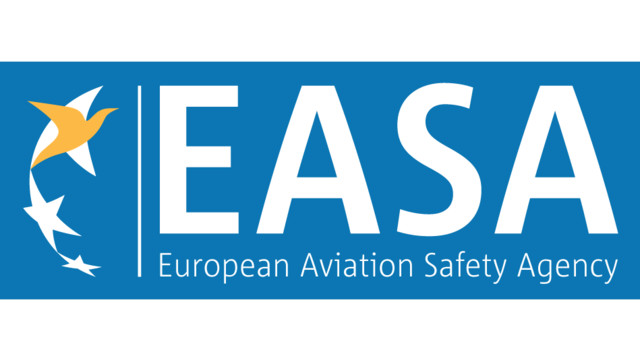 EASA
European Aviation Safety Agency
Европейское агентство безопасности полетов (Европа)
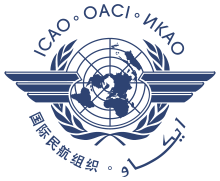 EC 
European Commission
Еврокомиссия (Парламент Евросоюза)
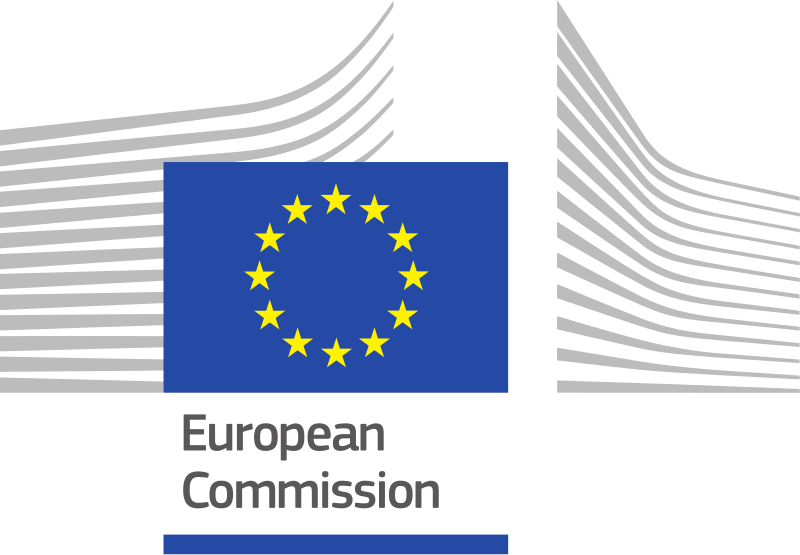 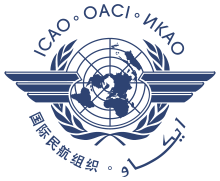 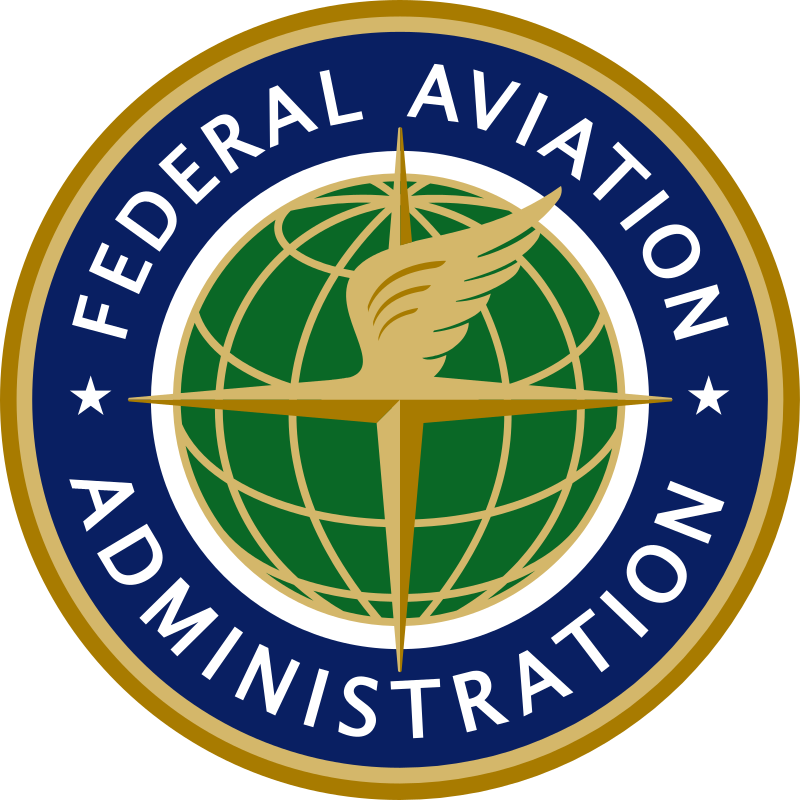 FAA
Federal Aviation Administration
Федеральное авиационное управление (США)
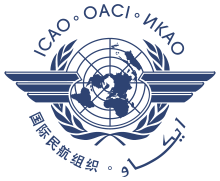 FAR
Federal Aviation Regulation
Федеральные авиационные правила (США)
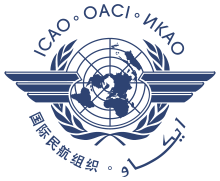 FTS
Fuel Tank Safety
Безопасность топливных баков, топливная безо-пасность
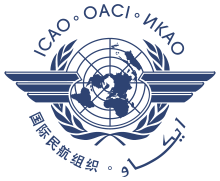 IACA 
International Air Carrier Association
Международная ассоциация воздушных пере-возчиков (международная организация)
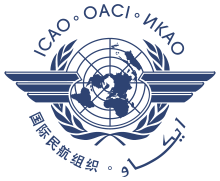 JAA
Joint Aviation Authorities
Сообщество авиационных властей (Европа, предшественник EASA)
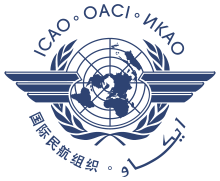 MMEL
Master Minimum Equipment List
Основной перечень допустимых отложенных неисправностей (Европа, США)
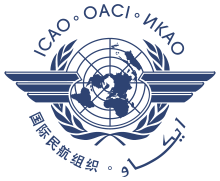 NPA
Notice of Proposed Amendment
Извещение о внесении изменений (Европа)
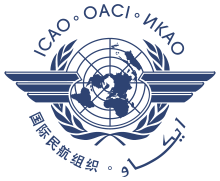 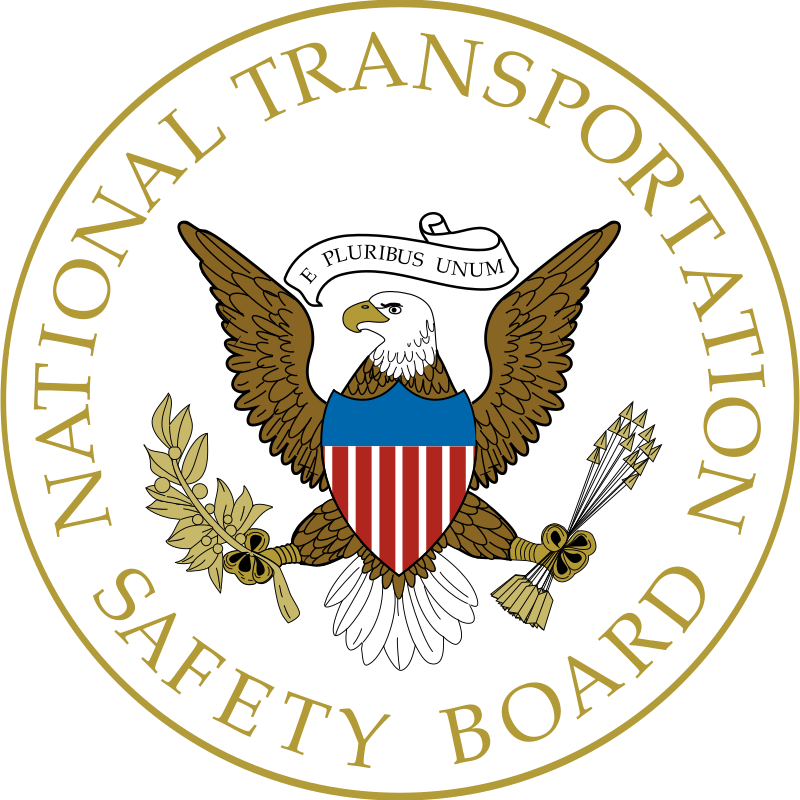 NTSB
National Transport Safety Board
Национальное бюро транспортной безопаснос-ти (США)
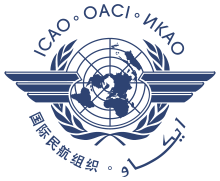 SFAR
Special Federal Aviation Regulation
Специальные федеральные авиационные прави-ла (США)
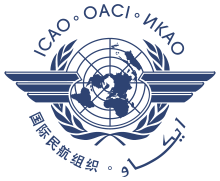 SSA
System Safety Assessments
Нормативные требования к уровню безопаснос-ти систем (Европа)
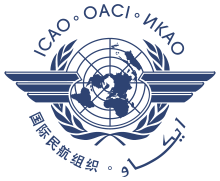 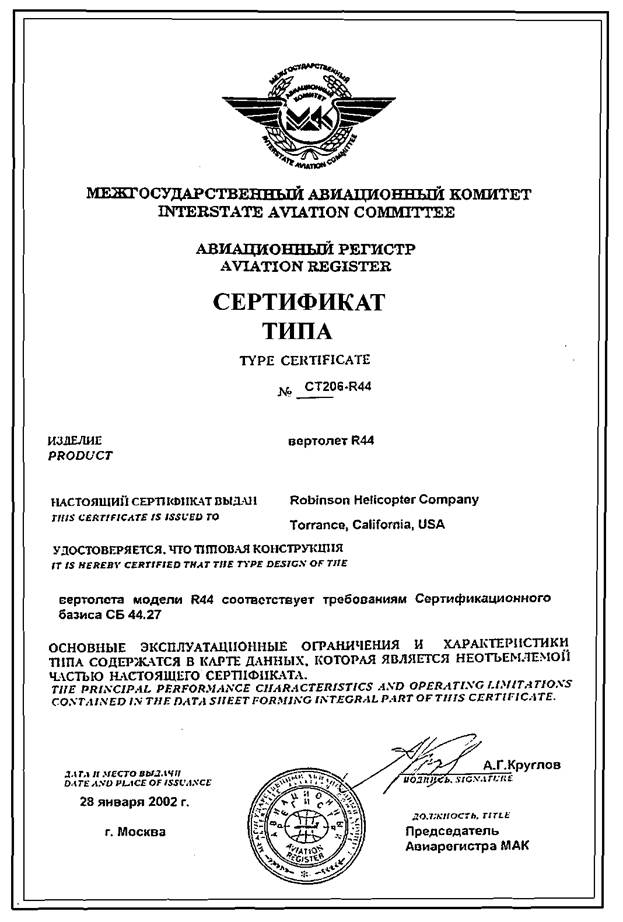 TC
Type-Certificate
Сертификат типа воздушного судна
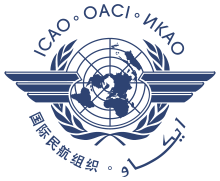 TGL
Temporary Guidance Leaflet
Временное руководство к действию (Европа)
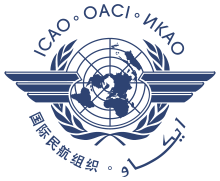